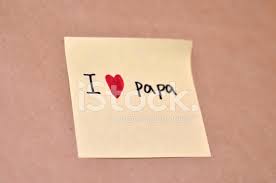 ТАКОЙ ВАЖНЫЙ ПАПА…илироль отца в развитии ребёнка
Педагог-психолог 1 кв к
Гуляева Ксения Владимировна
Интересные факты… интересный мысли…
Чувство отцовства рождается несколько позже, чем чувство материнства.

Аристотель заметил, что по - настоящему отцами мужчины становятся позже, чем женщины - матерями.

Н. М. Карамзин писал: «Без хороших отцов нет хорошего воспитания, несмотря на все школы, институты».

Поведение отца - это пример не только в воспитании сына, но и в формировании личности дочери. Девочки также нуждаются в отцовском влиянии. Девочки требуют особо тонкого и нежного обращения отца.
Отцовские стереотипы
Боятся детей, потому что просто не умеют с ними общаться. 
Например, мальчики, которые воспитывались в женской среде, став отцами фактически, не понимают, как ими быть психологически. 
Этот пробел можно восполнить с помощью педагогической и психологической литературы и общения с другими незадачливыми или «задачливыми» папами.

«Мужчинам неприлично любить детей»
Боятся выглядеть смешными и не позволяют себе расслабиться, чтобы поиграть с детьми.
Способность папы на время стать ребенком идет его детям на пользу

Мужчина ревнует ребенка к жене, конкурируя с ним за ее внимание.
Активное застревание в детстве (инфантилизм) препятствует эмоциональному сближению. 

Нежелание общаться с совсем маленьким карапузом папы объясняют своей «бесполезностью» - «тут полностью мамина епархия».
Таким образом, теряют возможность установить близкие отношения с малышом, которые формируются в младенчестве.
Интересный механизм…
Страх перед внешним миром - один из главных источников неврозов у современных детей. Отец же - сильный человек, готовый прийти на помощь. В женском подсознании заложено иное: не воевать, а создавать комфортное состояние. Так что именно отец одним своим присутствием дает детям ощущение защищенности.
Инстинкт стаи. Подсознательно мы хотим, чтобы у нас был «вожак» - главный, непререкаемый авторитет. Самым сильным аргументом в детском споре часто бывают слова: «Так мой папа сказал!»
Говорят, что для девочки отец не очень нужен, дескать, она учится быть женственной, подражая маме. Но для кого старается мать? В первую очередь для отца. Мальчики же невольно подражают родителю, подспудно понимая, как важно быть мужественным и четко представлять последствия своих поступков. Эта наука постигается ими не в подростковом возрасте, как многие думают, а в 4-6 лет.
Принижая или недооценивая роль отца, женщины мешают детям реализовать их потребность в авторитете. Впрочем, ребенок будет искать его любой ценой. Но вот куда он пойдет в своих поисках: в сомнительную компанию? Лучше уж с самого начала немного возвысить родного отца, чем потом иметь дело с неуправляемым подростком.
Где папочка? Или как растить сына и дочь однойПсихолог Березина Т.И.
Когда ребенок впервые задает этот вопрос, его интересует, есть ли у него
папа, но постепенно возникают сопутствующие вопросы, уточняющие образ
отца и на все них приходится отвечать маме.

• Характеризуйте папу только с лучшей стороны, оставив свои личные
обиды. Ребенку необходимо гордиться своим отцом, потому что это
повышает его уверенность в самом себе.

• Лучше сразу открыть ребенку правду о причине отсутствия папы, но не
посвящать его в детали, которые могут травмировать его психику. Не
следует создавать у ребенка иллюзию присутствия папы (говорить, что он
приходил, пока ты спал или был в саду, передавать от папы подарки).
Ребенок не сразу, но поймет, что вы обманывали его и может этого не
простить. Опасно говорить, что папа умер и никогда не появится в вашей
жизни. Сообщение, что папа ушел к другой тете, чаще всего вызывает обиду
и агрессию в отношении собственной матери, которая, по мнению ребенка,
сама в этом виновата.
• Какого бы возраста не был ваш ребенок, никогда не
шантажируйте его отцом, не сулите, что отец вернется,
если ребенок будет хорошо себя вести или учиться.
Убедите ребенка, что папа не живет с вами не потому, что
он не любит малыша и не хочет его видеть, а потому что
сильно загружен работой. Если Вам тяжело говорить об
отце ребенка хорошее не говорите ничего, потому, что
ничего не может быть хуже распространенной фразы:
"Весь в папашу….".

• Главное дать ребенку понять, что семьи бывают разные,
что кто-то живет с одной мамой или одним папой, а
некоторые вовсе с бабушками или в детском доме.
Главное, чтобы ребенок чувствовал, как его любят те, кто
составляет его семью.
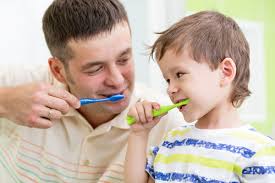 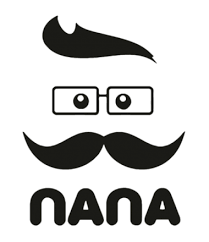